A 2ª GUERRA MUNDIAL
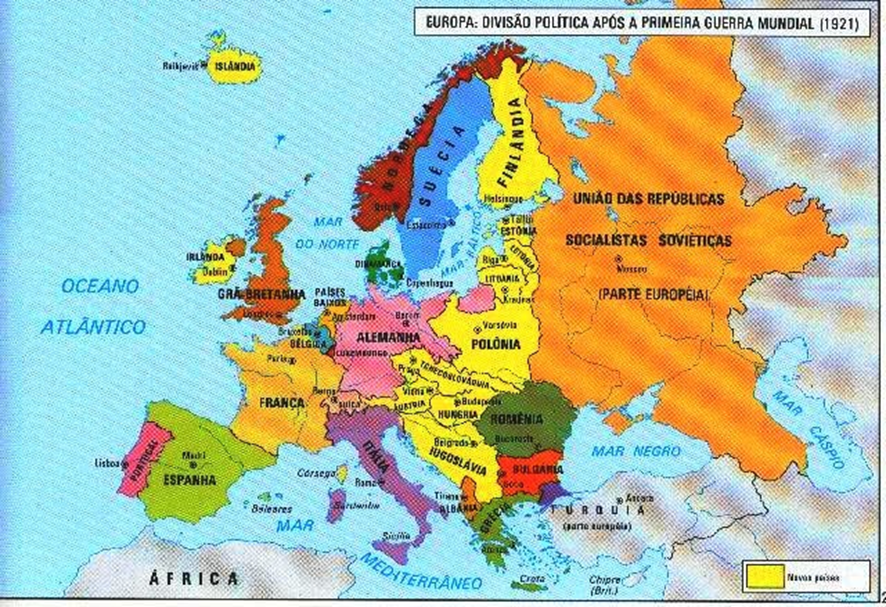 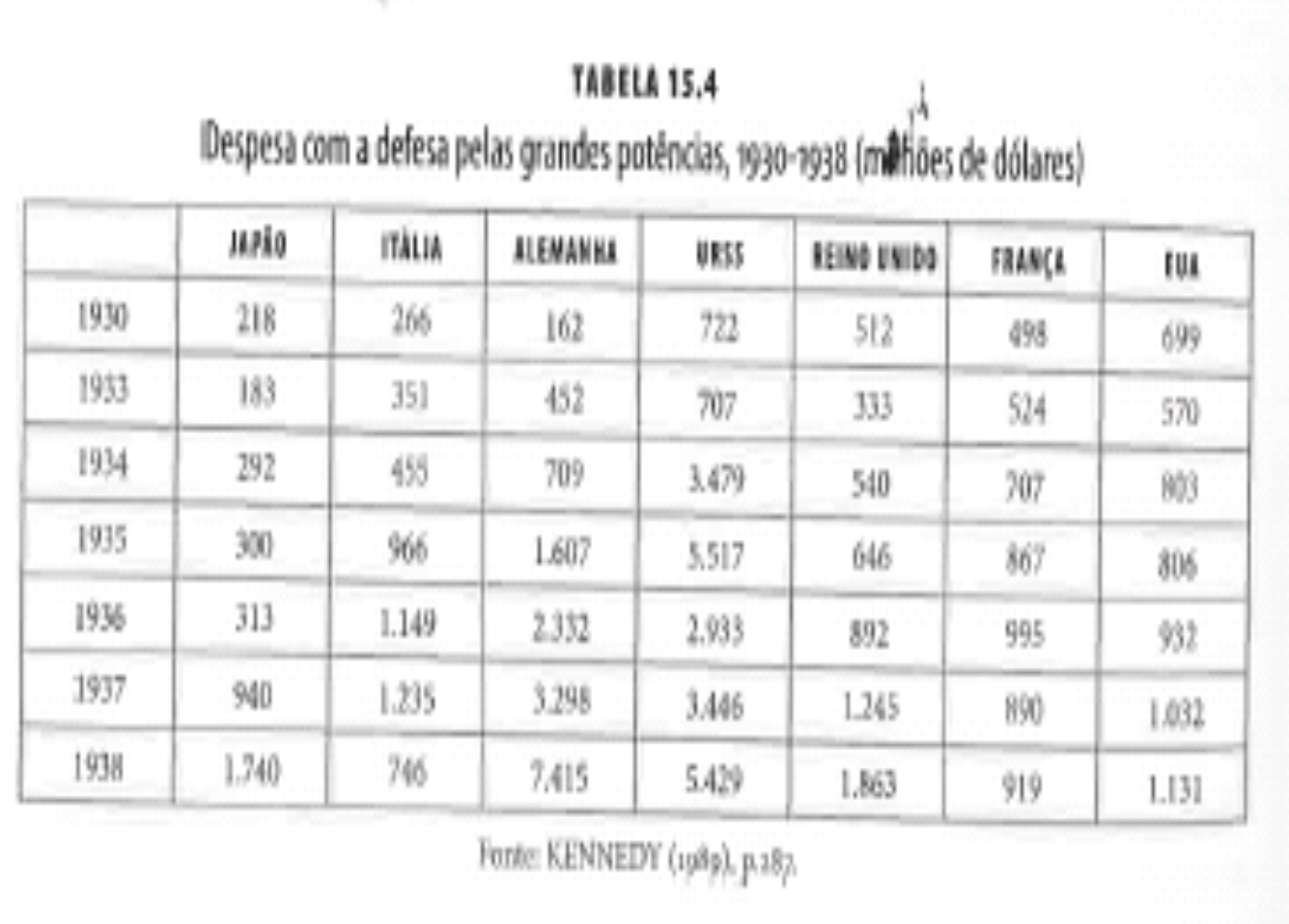 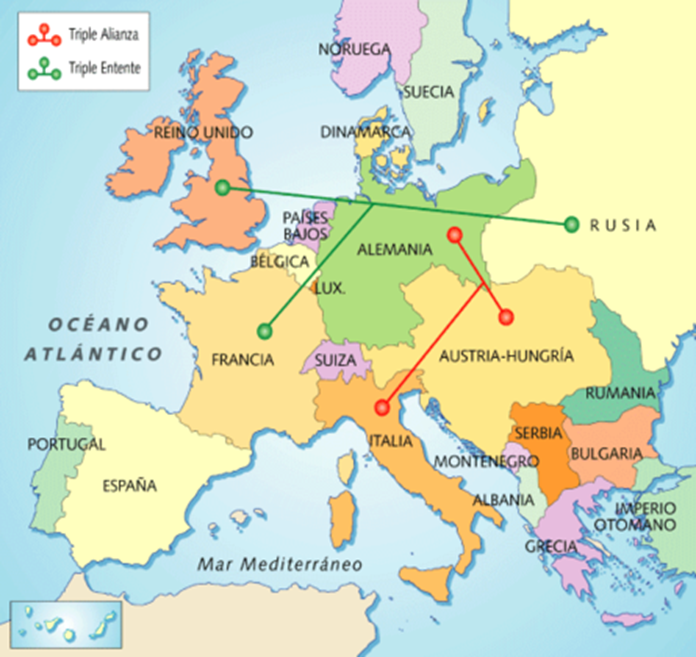 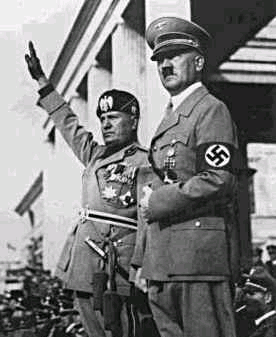 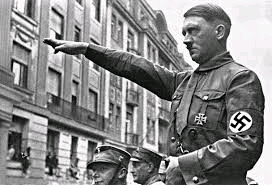 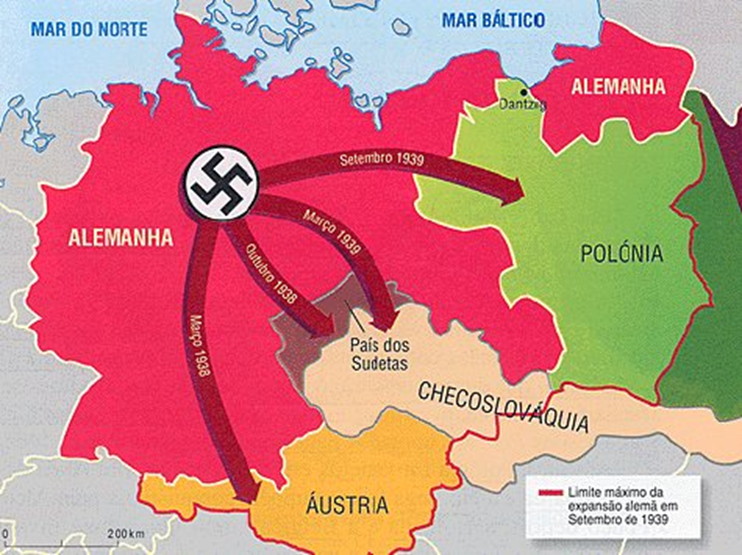 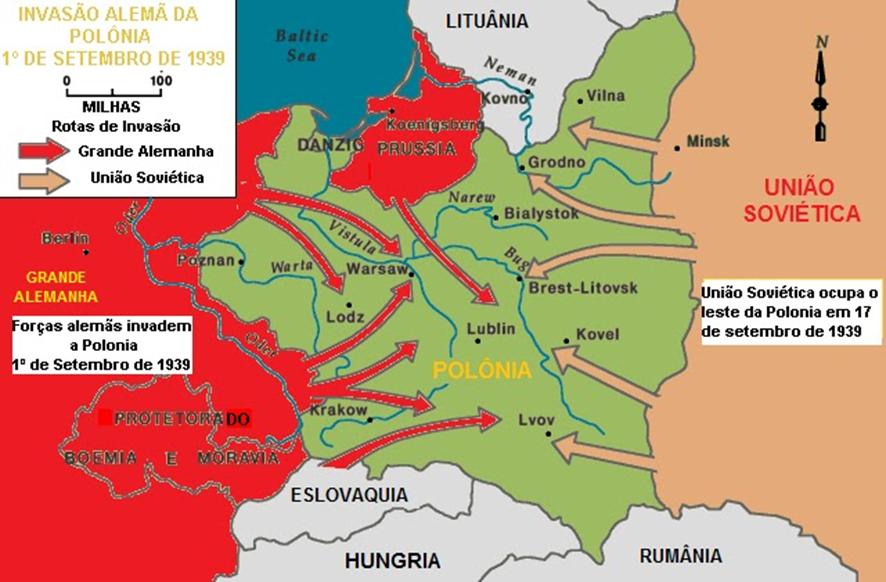 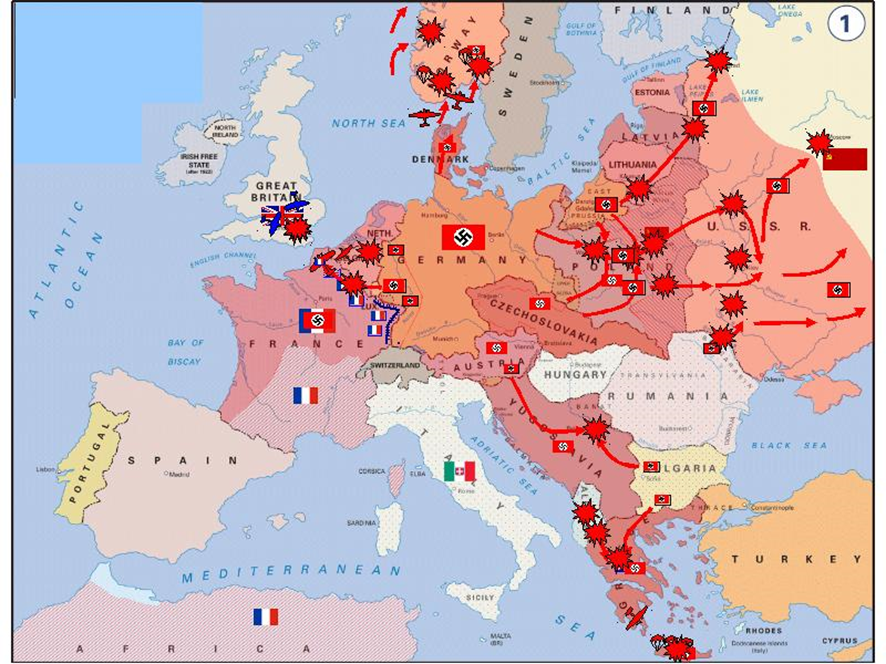 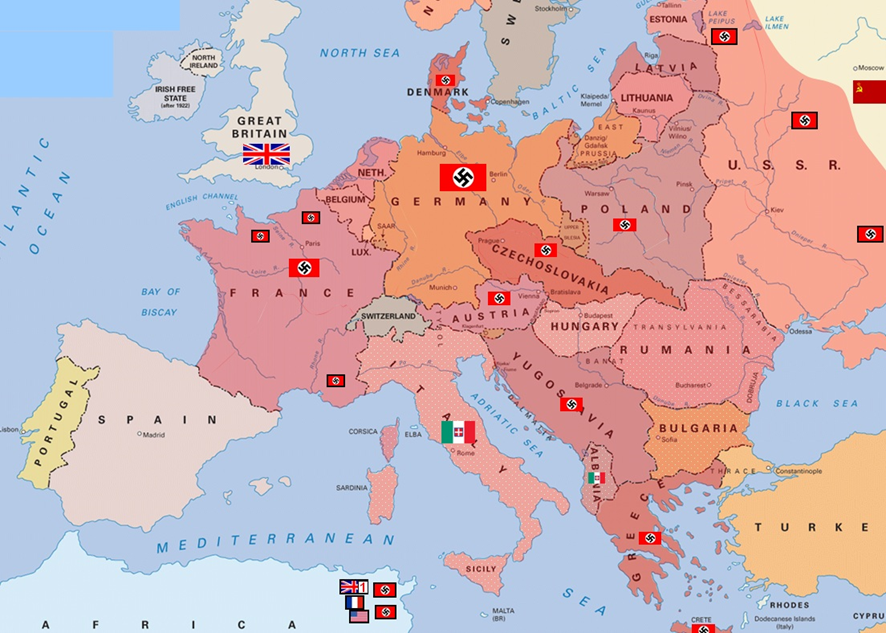 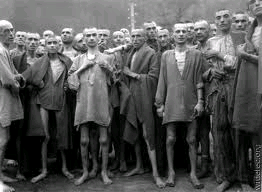 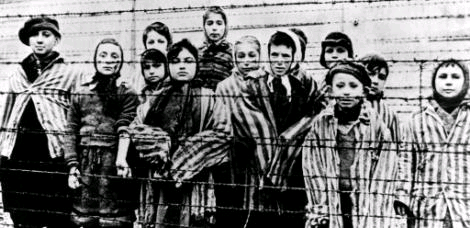 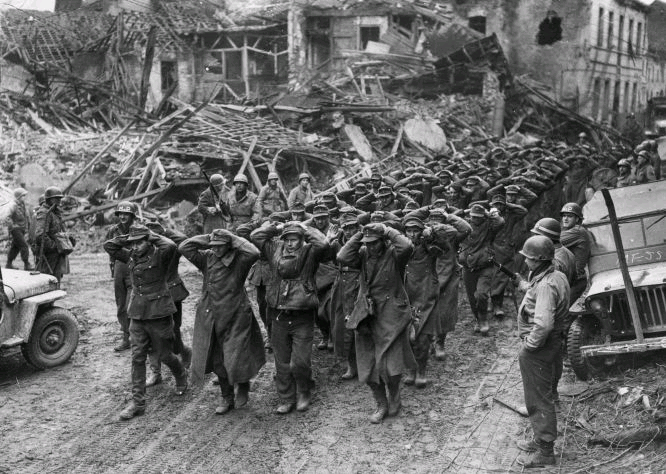 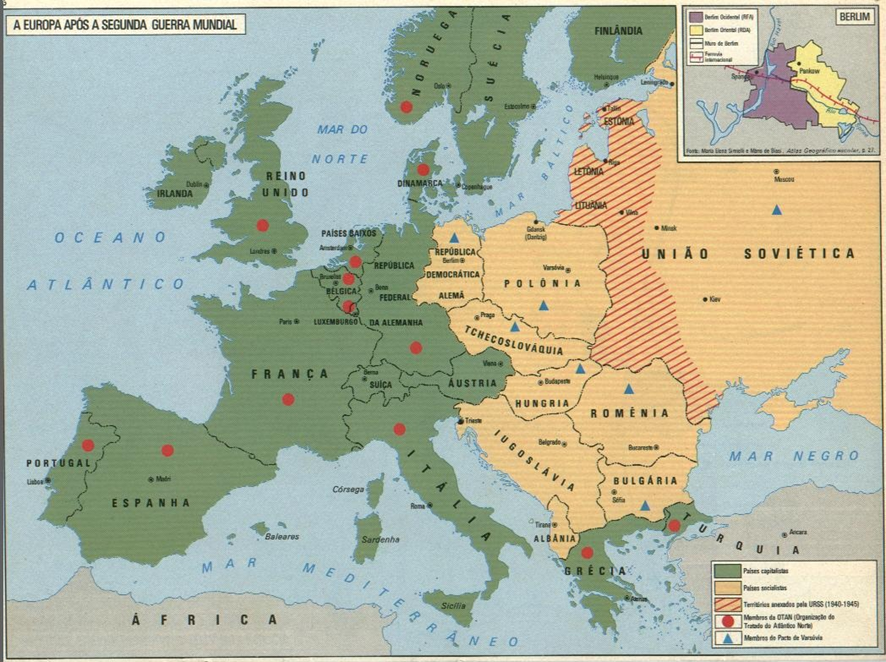 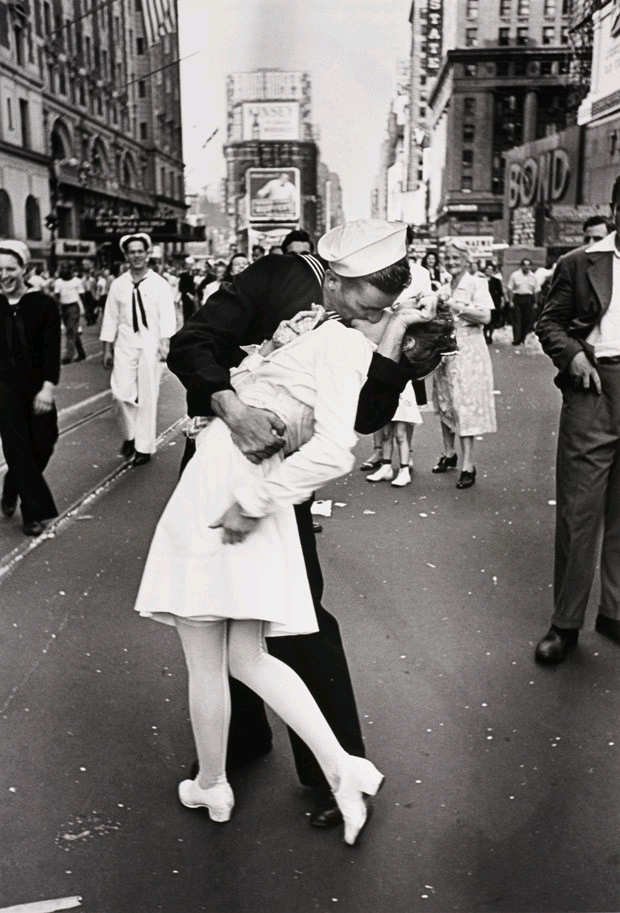